Mapping the KRAS Proteoform Landscape in Colorectal Cancer

Lauren M. Adams1, Caroline J. DeHart2, Byron S. Drown1, Lissa C. Anderson3, William Bocik2, et al.

1. Northwestern University; 2. NCI-Frederick National Laboratory 3. National High Magnetic Field Laboratory

Funding Grants:  G.S. Boebinger (NSF DMR-2128556); Neil L. Kelleher (NIH P41 GM108569); 
Leidos Biomedical Research (HHSN261200800001E); and others
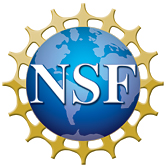 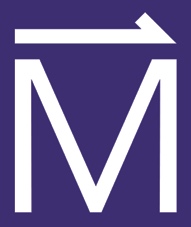 The so-called “KRAS gene” is a gene that makes a protein (called “KRAS”) that is involved in the regulation of cell division as a result of its ability to relay external signals to the cell nucleus. Mutations in the KRAS gene are found in nearly 30% of all human tumors. Post-translational modification (PTM) of KRAS is known to influence cell signaling. However, the relationship between KRAS PTMs and cancer-causing mutations remains unclear because high sequence identity (>90%) within KRAS’ family of proteins greatly confounds traditional biochemical techniques. 

MagLab users employed the MagLab’s 21 tesla Ion Cyclotron Resonance mass spectrometer to measure intact KRAS protein molecules. This capability enabled the production of the first clarified map of the KRAS proteoform landscape in colon cancer tumors. A novel class of truncated KRAS proteoforms was identified that lack the C-terminal residue (C185*) and associated PTMs. The functional relevance of these proteoforms was further examined with live cell imaging. Truncated KRAS exhibited striking differences in localization (see Figure), such that normal KRAS is localized in the cell membrane and truncated KRAS is distributed throughout the cell.  Striking differences between truncated KRAS and normal KRAS were also found in the activation of the MAPK pathway, a chain of proteins in the cell that communicates a signal from a receptor on the surface of the cell to the DNA in the nucleus of the cell.

These findings indicate that cellular signaling pathways are far more complex and operate by mechanisms different than previously thought, information that will prove critically important for future development of anti-KRAS therapeutics that target membrane association in the battle against cancer.
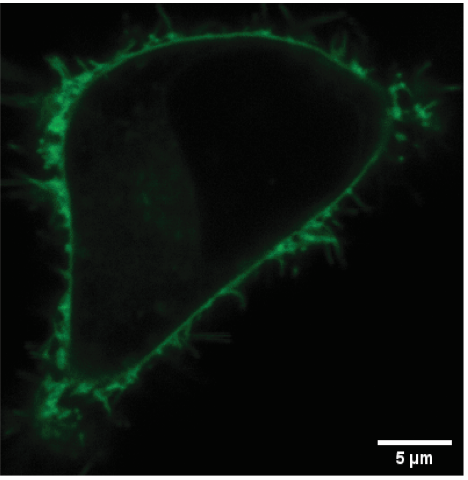 KRAS
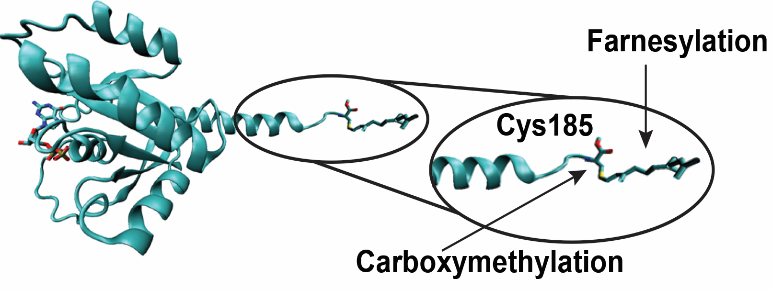 PTM
PTM
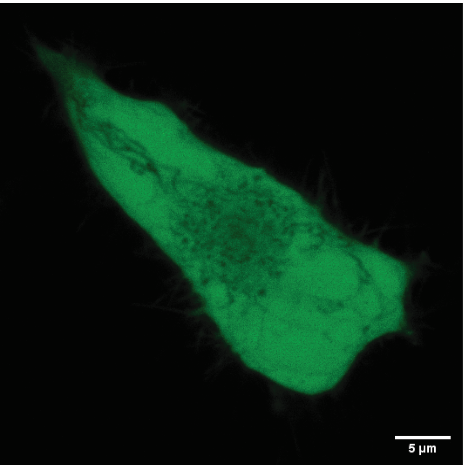 KRASC185*
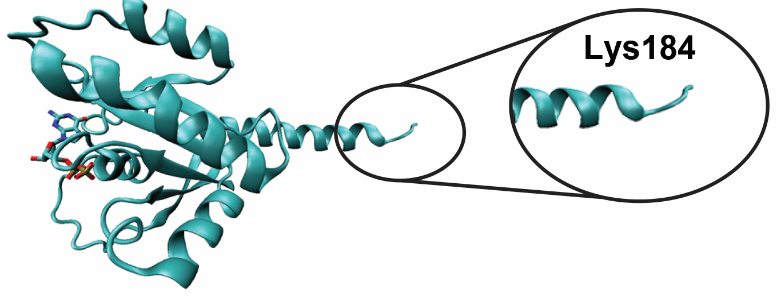 Facilities and instrumentation used:  21 T Fourier-Transform Ion Cyclotron Resonance (21 T FT-ICR)
Citation: Adams, L.M.; DeHart, C.J.; Drown, B.S.; Anderson, L.C.; Bocik, W.; Boja, E.S.; Hiltke, T.M.; Hendrickson, C.L.; Rodriguez, H.; Caldwell, M.; Vafabakhsh, R.; Kelleher, N.L., 
Mapping the KRAS Proteoform Landscape in Colorectal Cancer Identifies Truncated KRAS4B that Decreases MAPK Signaling, Journal of Biological Chemistry, 299 (1), 102768 (2023) .    doi.org/10.1016/j.jbc.2022.102768    -    Data Set
Figure: (Left) X-ray crystal structure of normal (KRAS4B) and truncated (KRAS4BC185*) KRAS proteins. (Right) Images of  two living cells that expressed fluorescent KRAS4B proteoforms. Normal KRAS (top) is localized tightly to the plasma membrane whereas truncated KRAS (bottom) is diffuse throughout the cell. (Image Credit: PDB 5TAR)
[Speaker Notes: How to compress files size:
On PowerPoint, you can save the attached image (Right click on an image -> Select “Save as picture” -> Then you save the image as PNG). PNG is the image compression without losing the image quality. You replace the original image with the PNG one on PowerPoint. This should reduce the PowerPoint file size.
One thing to be careful about is that you should enlarge your image a bit on PowerPoint before saving so is to avoid losing much resolution.]
Mapping the KRAS Proteoform Landscape in Colorectal Cancer

Lauren M. Adams1, Caroline J. DeHart2, Byron S. Drown1, Lissa C. Anderson3, William Bocik2, et al.

1. Northwestern University; 2. NCI-Frederick National Laboratory 3. National High Magnetic Field Laboratory

Funding Grants:  G.S. Boebinger (NSF DMR-2128556); Neil L. Kelleher (NIH P41 GM108569); 
Leidos Biomedical Research (HHSN261200800001E); and others
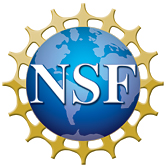 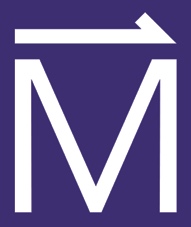 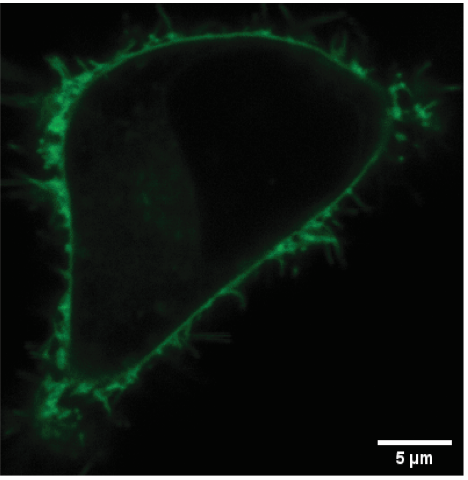 What is the finding? The so-called “KRAS gene” is a gene that makes a protein (called “KRAS”) that is involved in the regulation of cell division as a result of its ability to relay external signals to the cell nucleus. Mutations in the KRAS gene are found in nearly 30% of all human tumors. Users have employed the MagLab’s 21 tesla FT-ICR mass spectrometer to measure intact KRAS protein molecules, which produced the first clarified map of KRAS proteins in colon cancer tumors, including 28 previously unknown protein forms. 


Why is this important?  KRAS post-translational modification (PTM), which chemically changes the protein’s structure, plays a crucial role in regulating the location of KRAS within the cell. By measuring intact protein molecules, a new class of KRAS proteins were discovered that lack the terminal residue (C185*). With live cell imaging, the researchers found that the clipped KRAS did not bind to the cell membrane, where it serves as an on-off switch that regulates cell growth (Figure 1). This may prove critically important for future development of anti-KRAS drugs that target membrane association in the battle against cancer.


Why did this research need the MagLab? The MagLab’s 21 T Ion Cyclotron Resonance magnet system provides exceptional mass resolving power and sensitivity, which dramatically improves detection of intact proteins. Before this work, 11 forms of KRAS were known. Twenty-eight additional forms were discovered here, revealing that that the KRAS protein landscape is far more complicated than previously thought.
KRAS
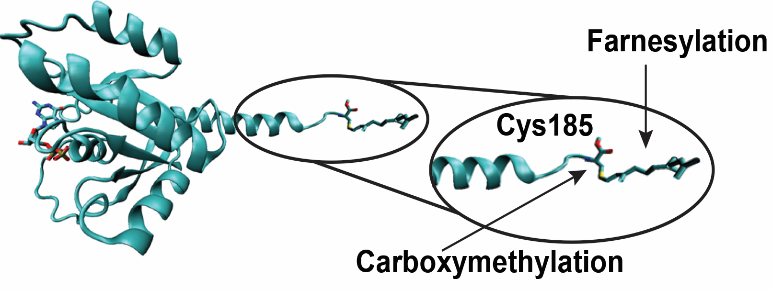 PTM
PTM
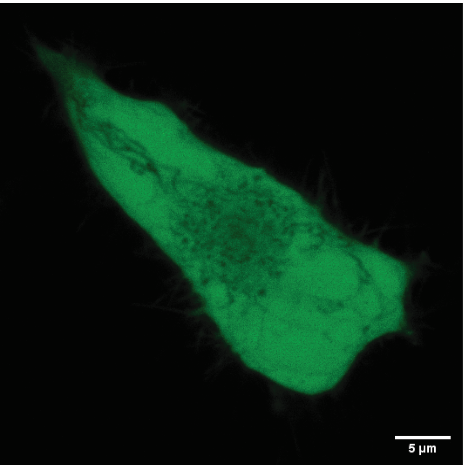 KRASC185*
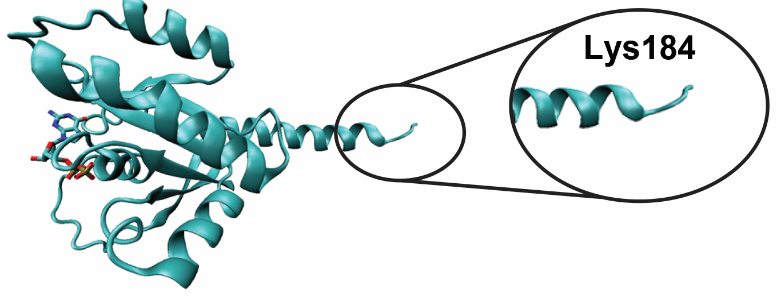 Facilities and instrumentation used:  21 T Fourier-Transform Ion Cyclotron Resonance (21 T FT-ICR)
   
Citation: Adams, L.M.; DeHart, C.J.; Drown, B.S.; Anderson, L.C.; Bocik, W.; Boja, E.S.; Hiltke, T.M.; Hendrickson, C.L.; Rodriguez, H.; Caldwell, M.; Vafabakhsh, R.; Kelleher, N.L., 
Mapping the KRAS Proteoform Landscape in Colorectal Cancer Identifies Truncated KRAS4B that Decreases MAPK Signaling, Journal of Biological Chemistry, 299 (1), 102768 (2023) .    doi.org/10.1016/j.jbc.2022.102768    -    Data Set
Figure: (Left) X-ray crystal structure of normal KRAS (KRAS4B) and truncated KRAS (KRAS4BC185*) proteins. (Right) Images of  two living cells that expressed fluorescent KRAS4B proteoforms. Normal KRAS (top) is localized tightly to the cell membrane whereas truncated KRAS (bottom) is diffuse throughout the cell. (Image Credit: PDB 5TAR)
[Speaker Notes: How to compress files size:
On PowerPoint, you can save the attached image (Right click on an image -> Select “Save as picture” -> Then you save the image as PNG). PNG is the image compression without losing the image quality. You replace the original image with the PNG one on PowerPoint. This should reduce the PowerPoint file size.
One thing to be careful about is that you should enlarge your image a bit on PowerPoint before saving so is to avoid losing much resolution.]